Проверка домашнего задания
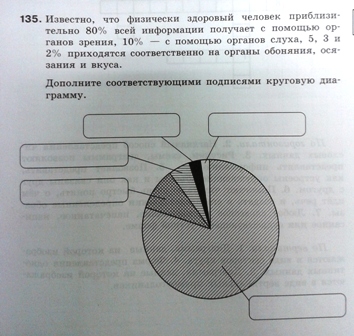 Органы осязания
Органы  вкуса
Органы обоняния
Органы слуха
Органы зрения
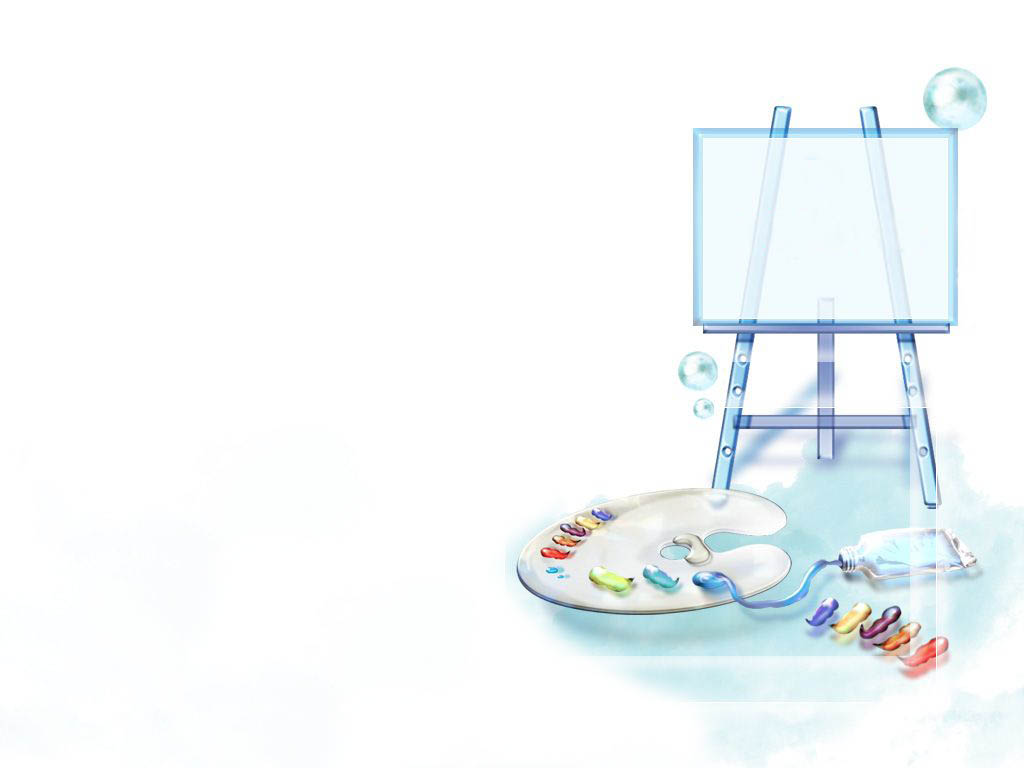 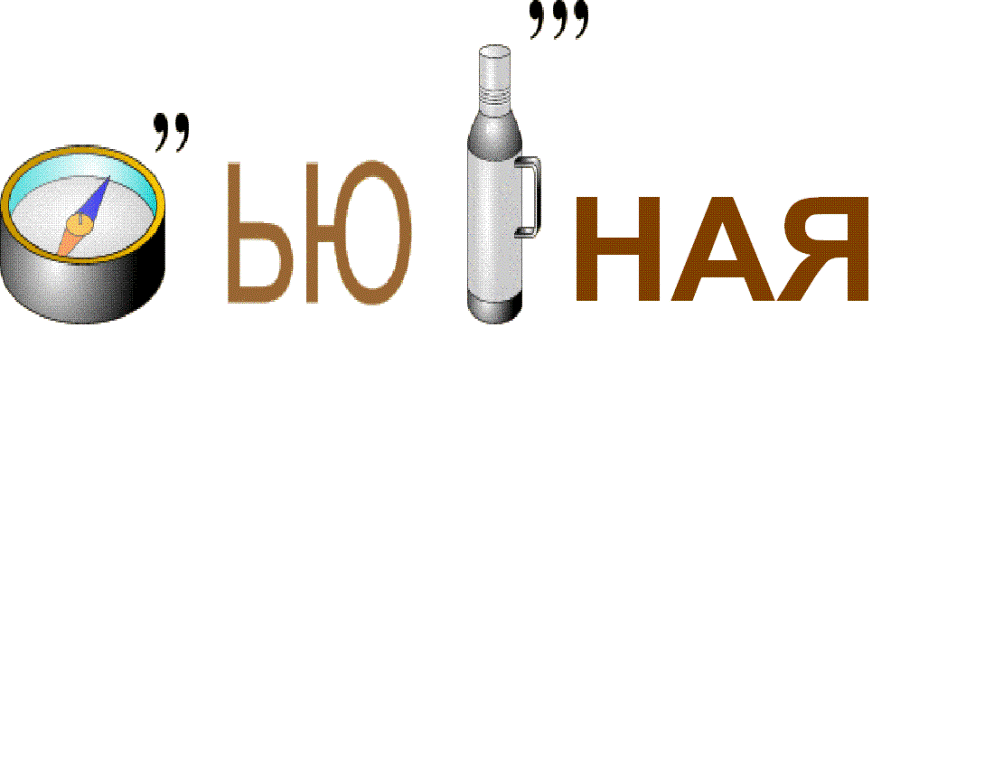 Компьютерная
графика
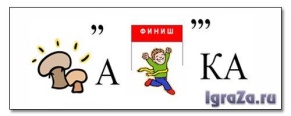 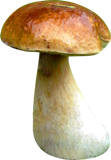 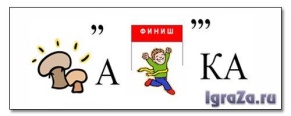 Компьютерная  графика - 
  это  разные  виды  графических  изображений, создаваемых  или обрабатываемых  с  помощью компьютера.
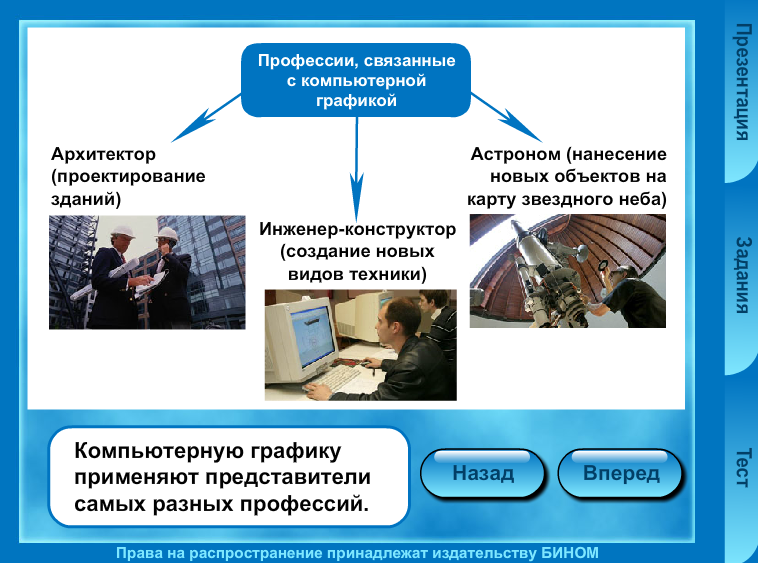 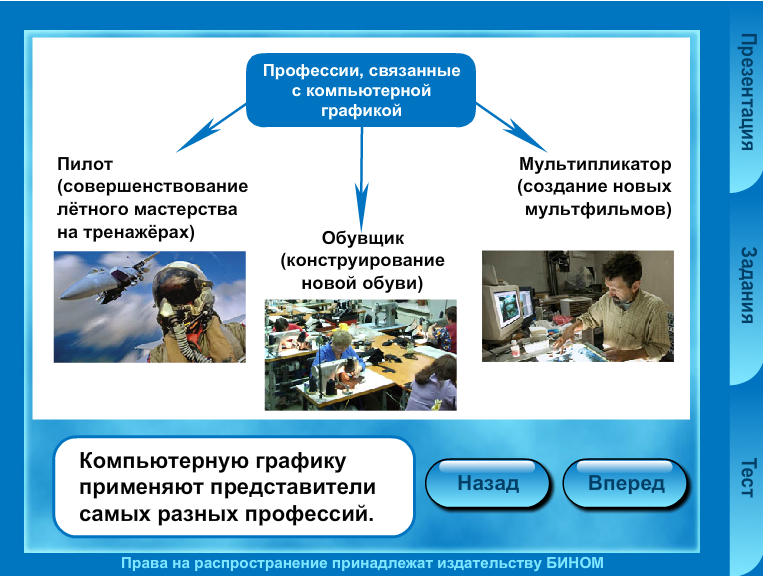 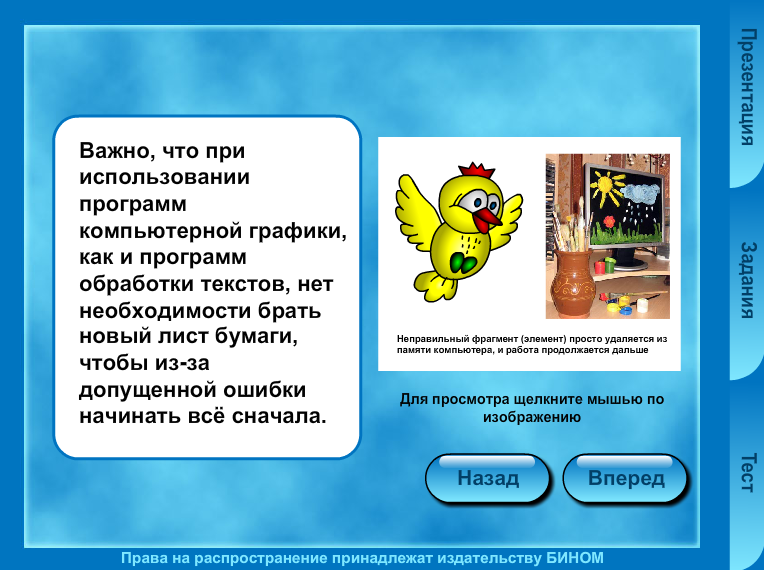 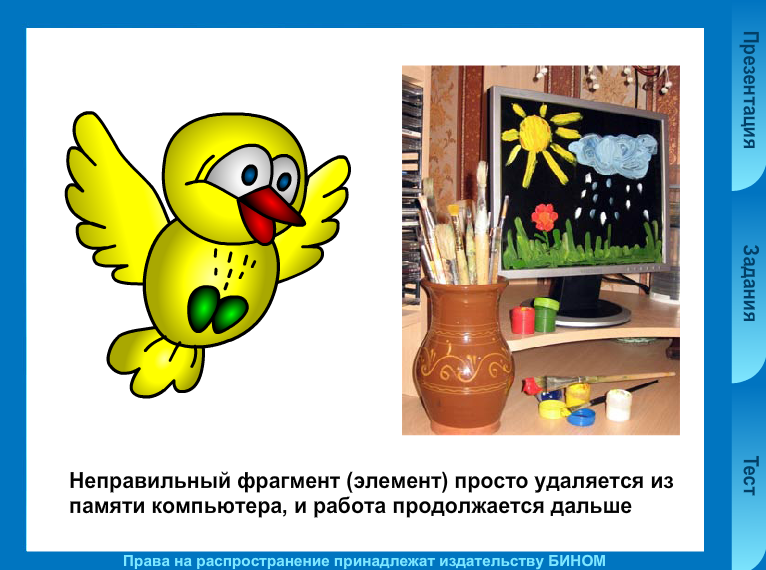 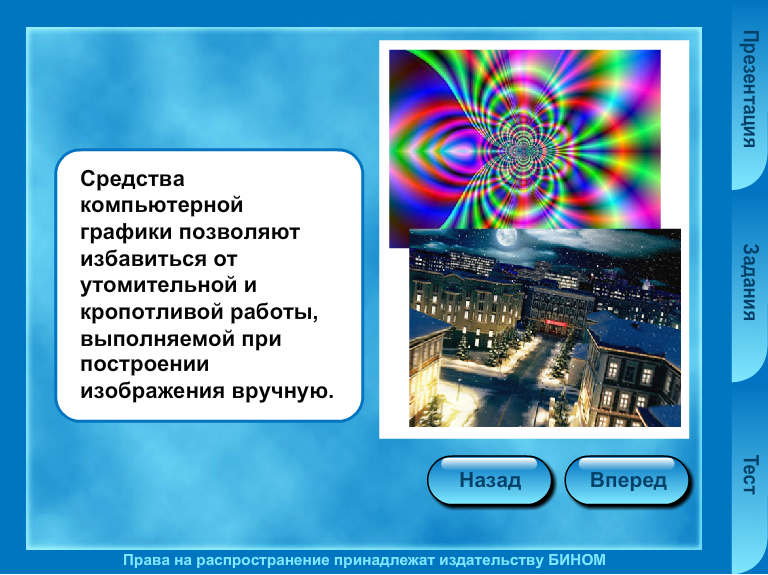 С
А
Р
S
L
O
С
K
С
А
Р
S
L
O
С
K
B
A
C
K
S
P
A
C
E
С
А
Р
S
L
O
С
K
B
A
C
K
S
P
A
C
E
S
H
I
F
T
С
А
Р
S
L
O
С
K
B
A
C
K
S
P
A
C
E
S
H
I
F
T
E
N
T
E
R
С
А
Р
S
L
O
С
K
B
A
C
K
S
P
A
C
E
S
H
I
F
T
E
N
T
E
R
C
T
R
L
С
А
Р
S
L
O
С
K
B
A
C
K
S
P
A
C
E
S
H
I
F
T
E
N
T
E
R
C
T
R
L
Работа в  графическом редакторе  Paint
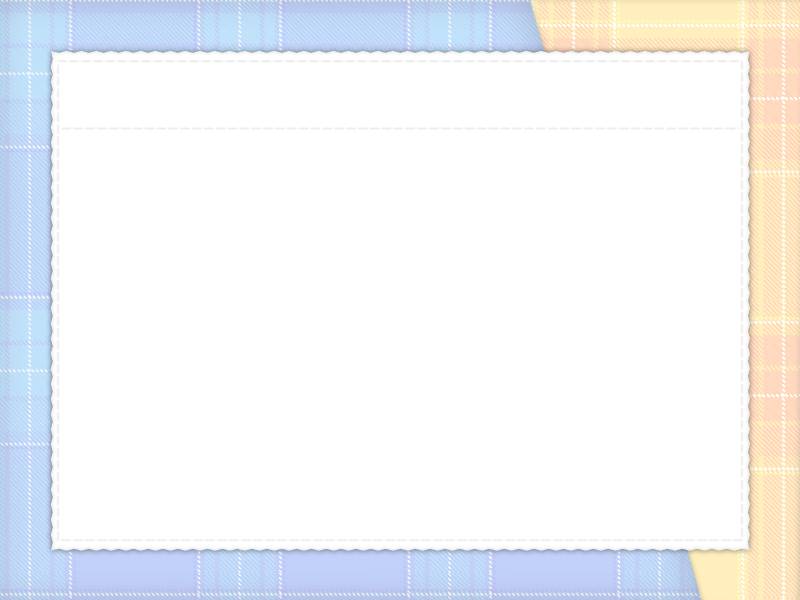 Графический  редактор – программа, предназначенная для рисования и обработки изображений
Запуск Графического редактора Paint:
для запуска Paint  щёлкнуть на кнопке Пуск  и выбрать Программы | Стандартные | Графический редактор Paint















можно также запустить Графический редактор Paint, 
дважды щёлкнув на  ярлычке графического файла          .
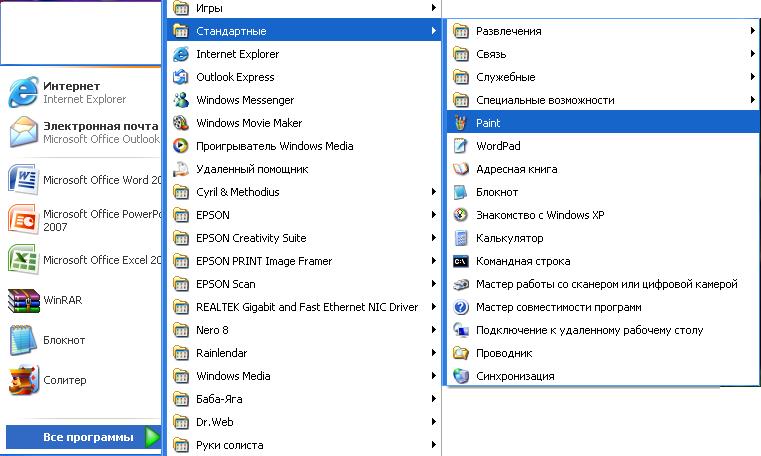 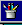 20
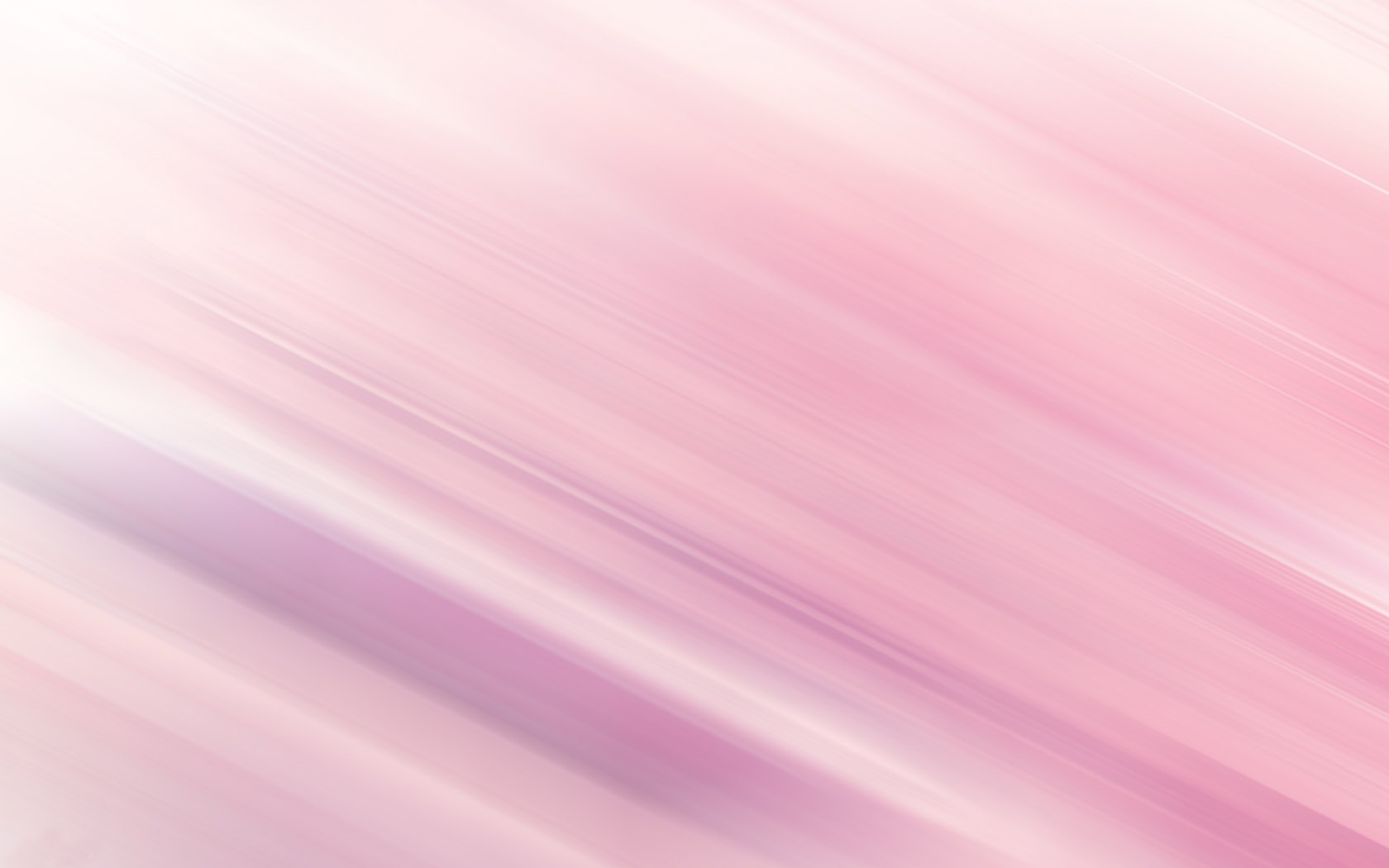 Строка заголовка
Полосы прокрутки
Рабочая область
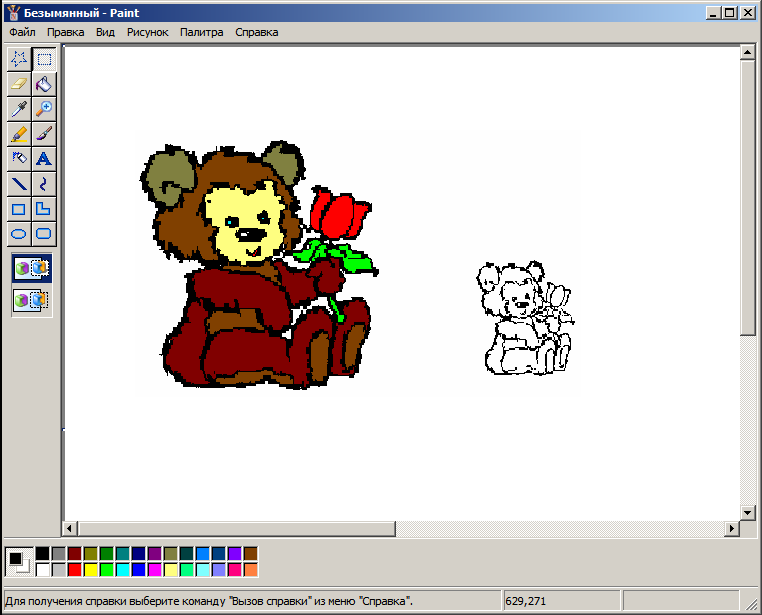 Строка меню
Панель инструментов
Палитра
Строка состояния
Основные   элементы   окна графического   редактора   Paint.
Научиться  пользоваться  инструментами:
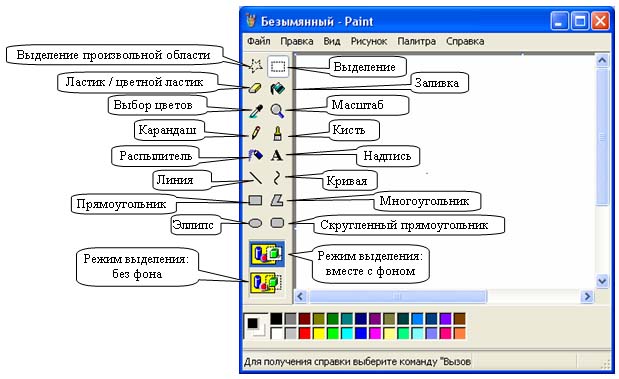 Правила работы за компьютером:
Сидите за компьютером прямо, не напрягаясь. 
Нажимайте клавиши на клавиатуре мягко и не используйте для этого посторонние предметы.
Не трогайте соединительные провода и не прикасайтесь к задним стенкам системного блока и монитора.
При возникновении необычной ситуации с компьютером (мигание, посторонние звуки, запах) незамедлительно сообщите о ней учителю.
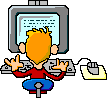 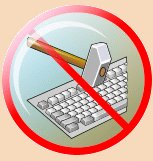 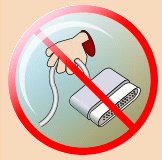 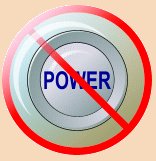 23
Правила работы за компьютером:
Соблюдайте безопасное для глаз расстояние до экрана монитора – не менее 50 см.
Время непрерывной работы за компьютером – не более 30 минут. 
Не держите на рабочем месте предметы, не требующиеся при выполнении задания.
Перед выполнением работы внимательно изучите ход ее выполнения.
Во время работы с ЭВМ запрещается перемещаться по классу. Избегайте резких движений.
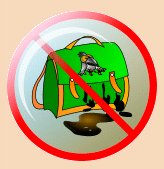 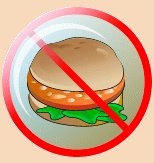 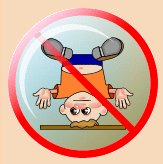 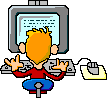 24
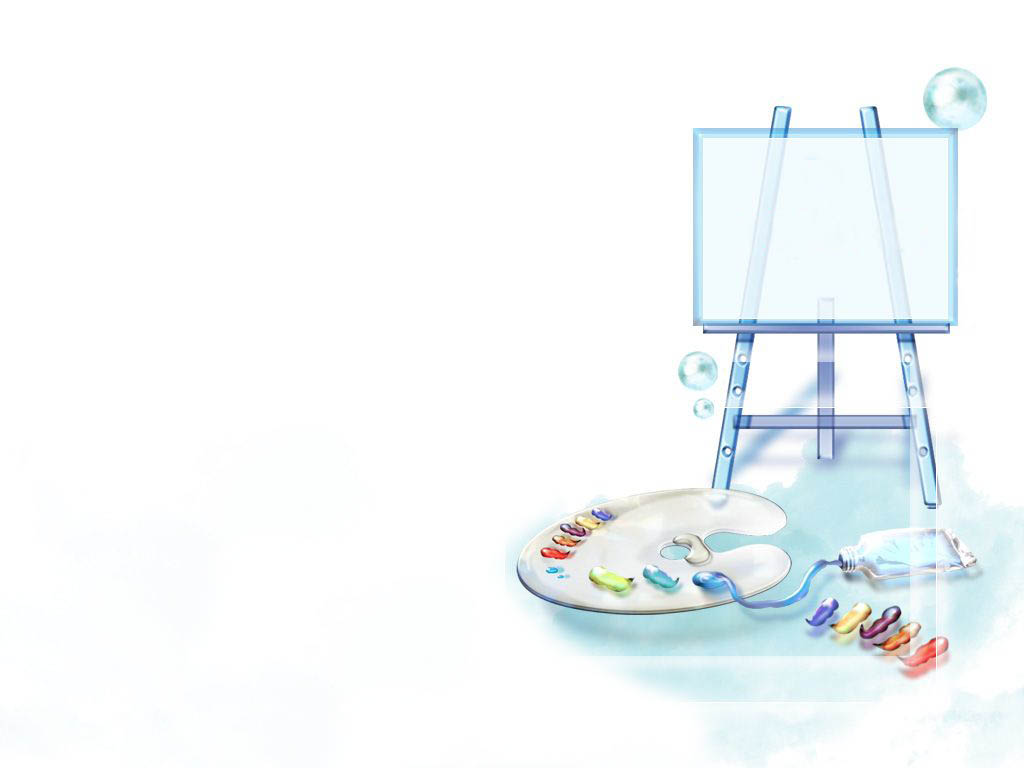 Творческое
 практическое 
задание
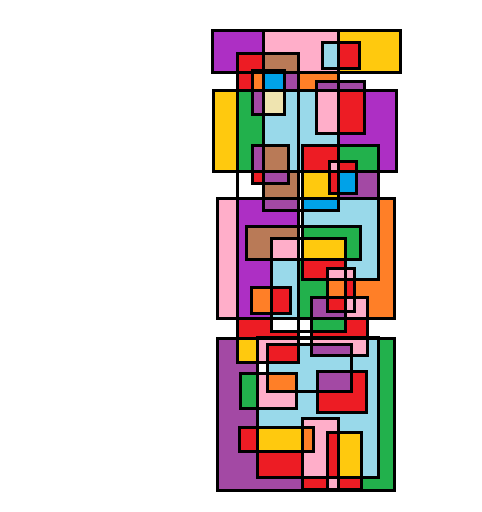 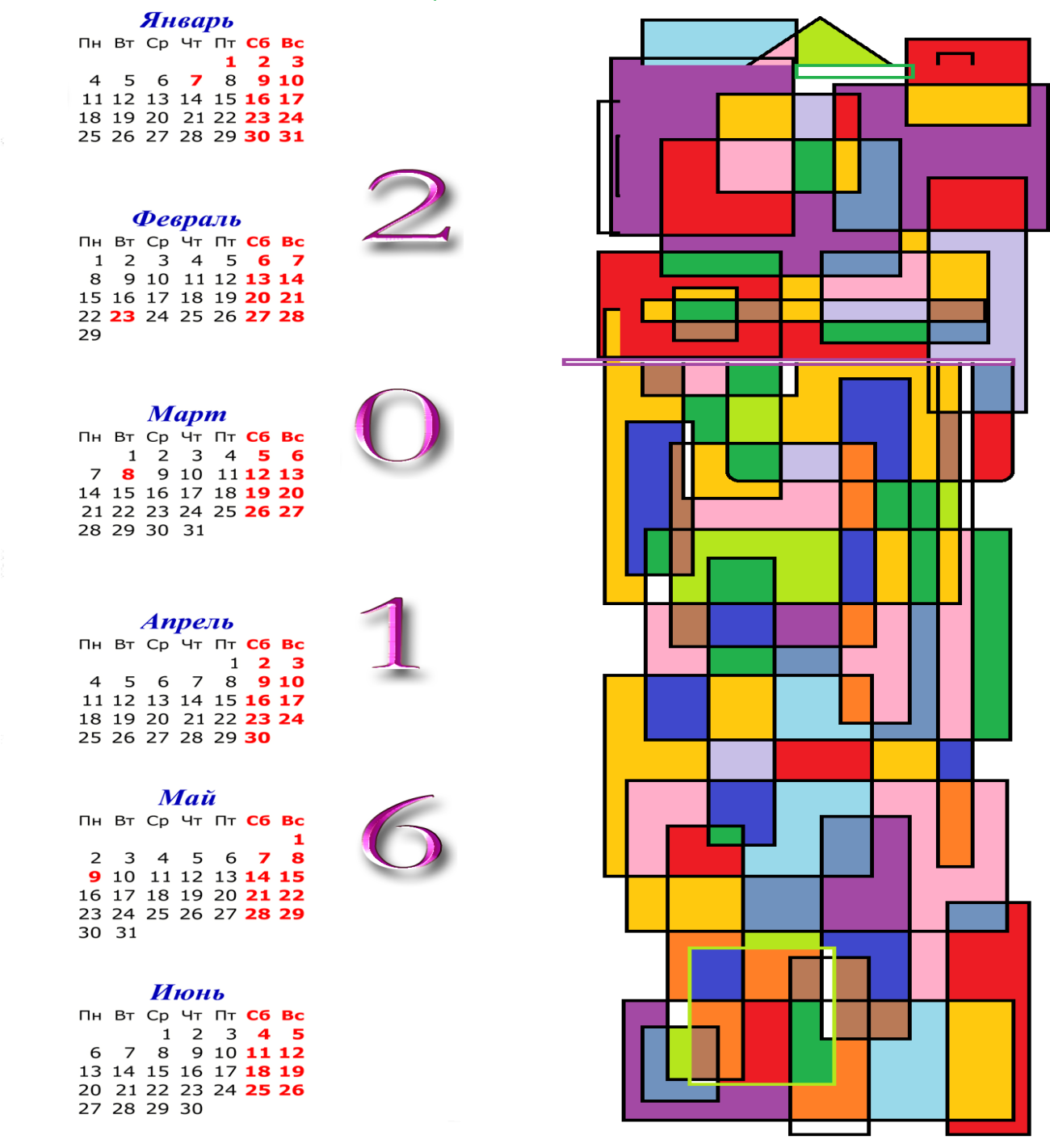 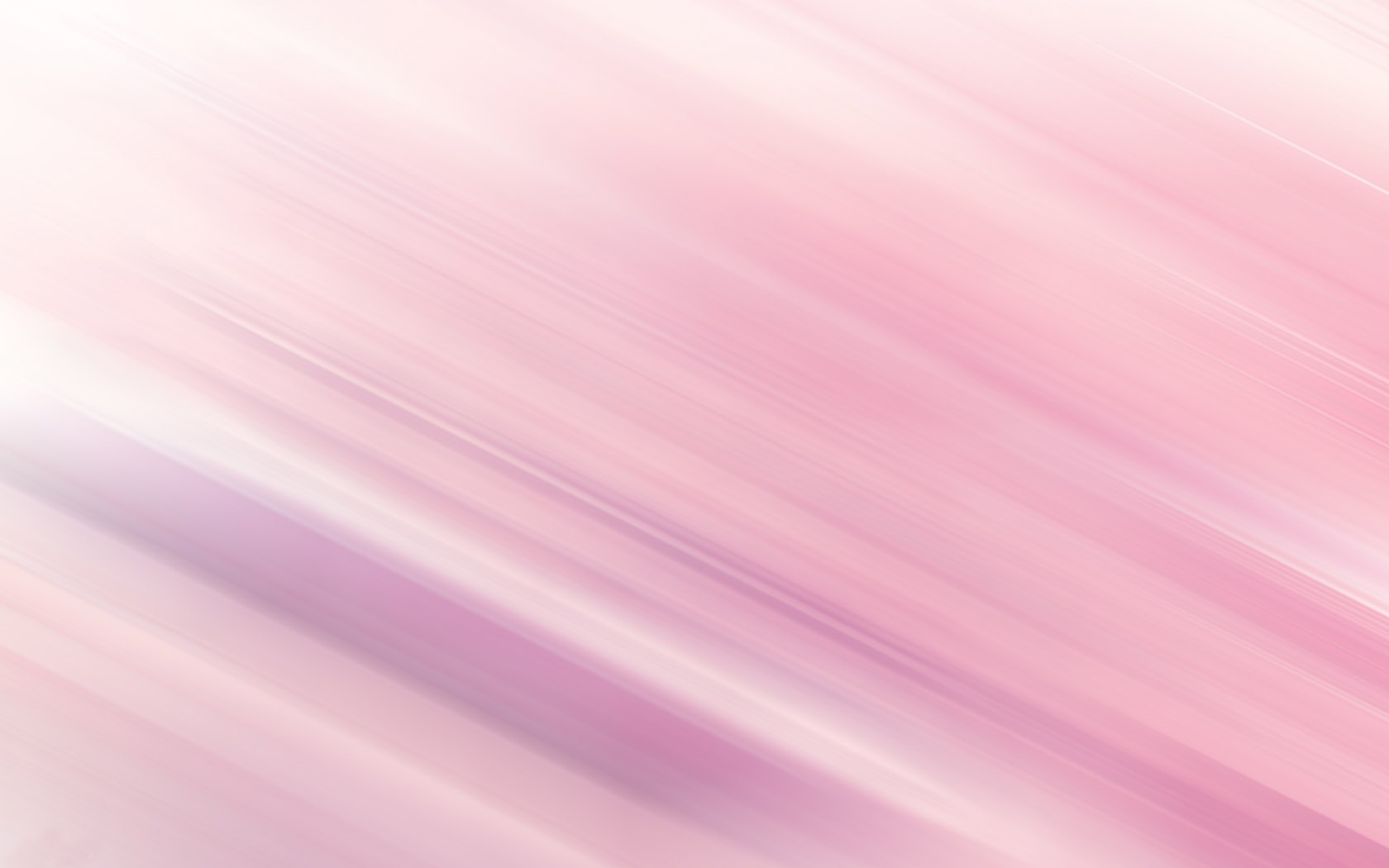 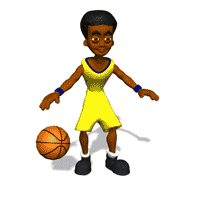 Физкультминутка
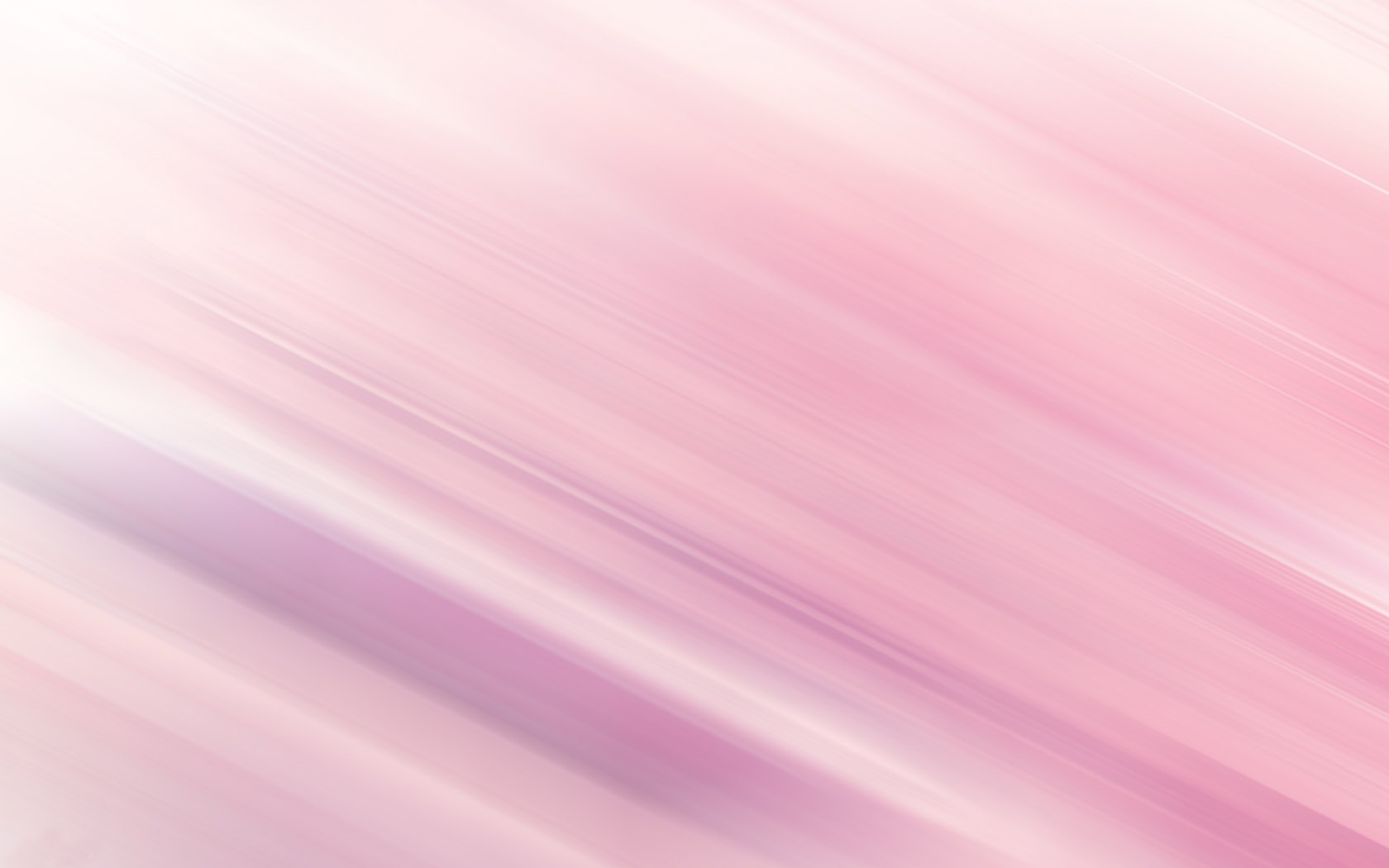 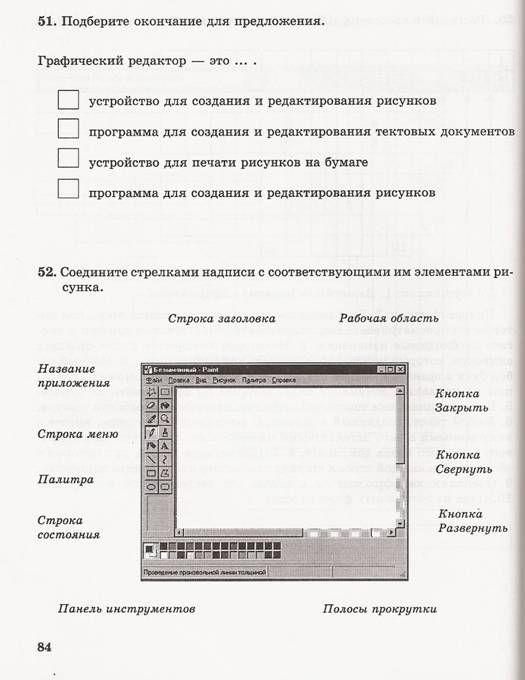 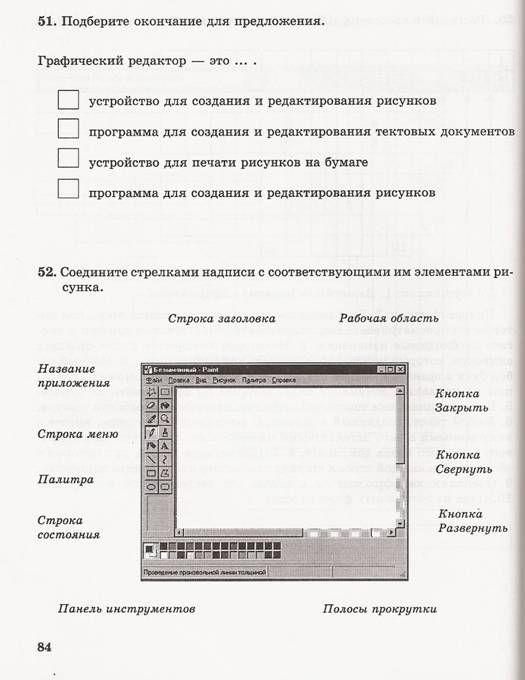 139
Тест  перекрёстного выбора
Тест  перекрёстного выбора. Проверка
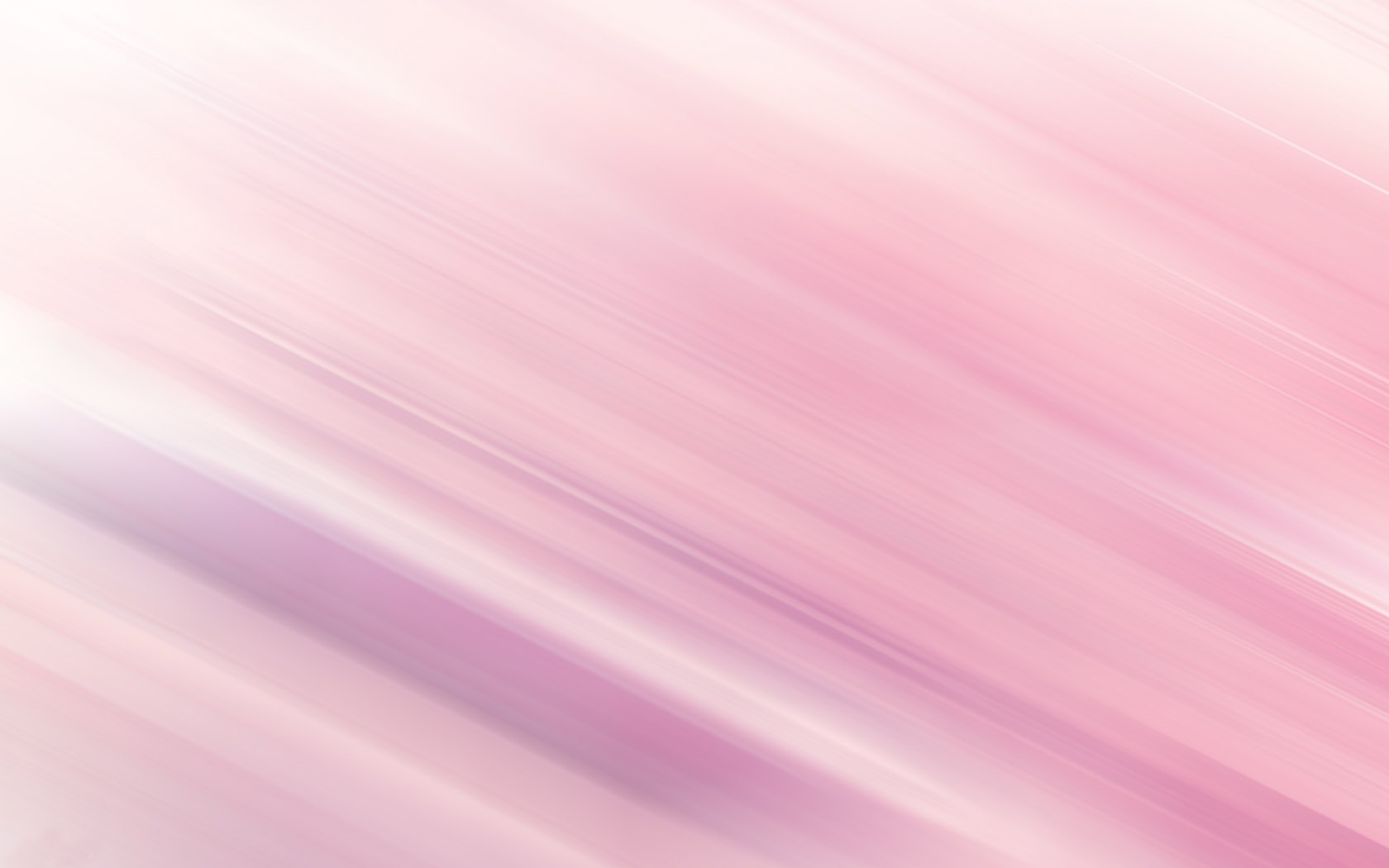 Домашнее задание:
Базовый уровень: 
§11, вопросы 1-4, задания в РТ 138-140

Повышенный уровень: 
§11, вопросы 1-4, задания в РТ 140-146
создать рисунок на свободную тему и принести  его в  электронном  варианте
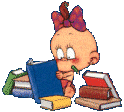 Радуга  урока
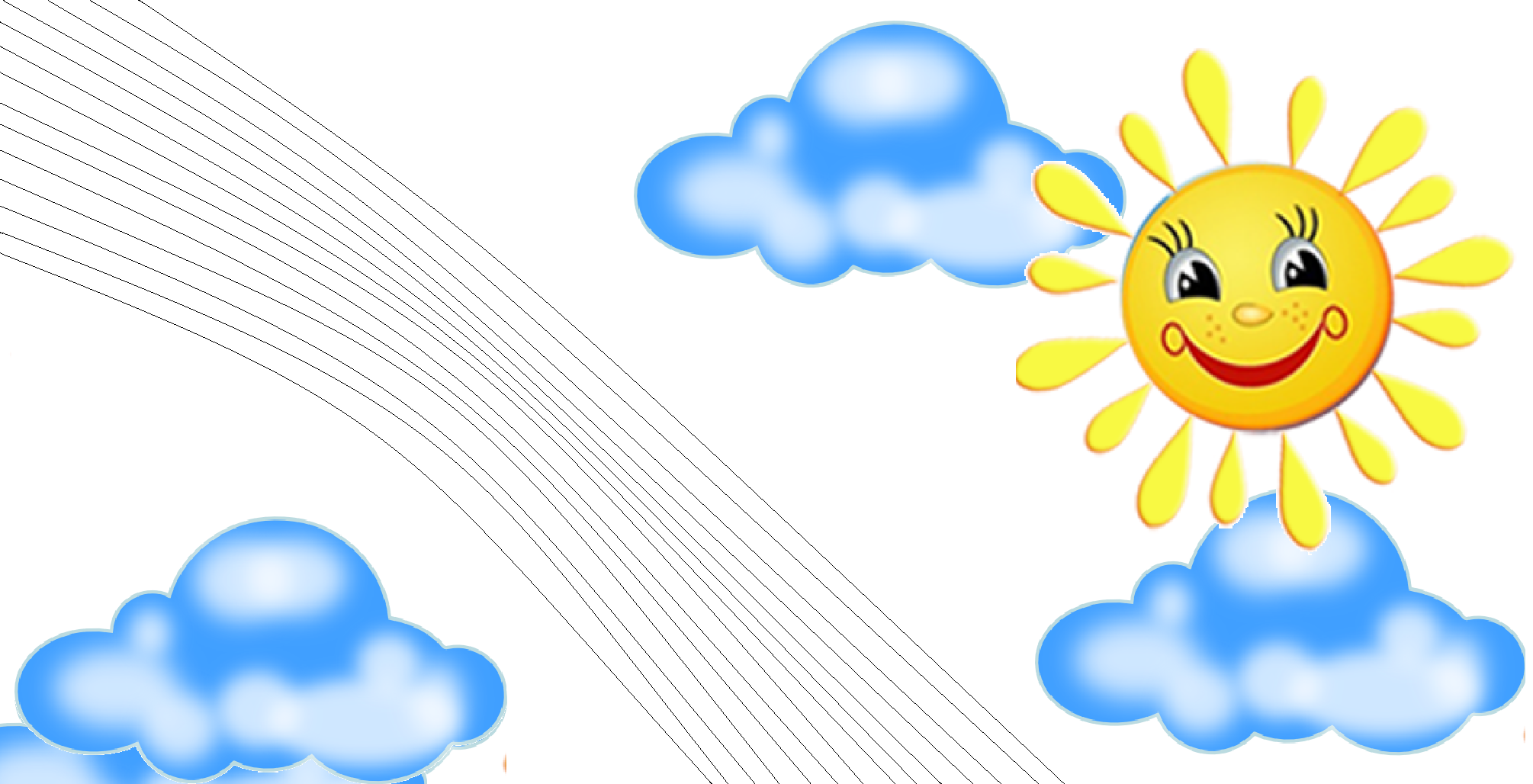 Всем спасибо за урок!